Фигура человека для начальных классов
составила: Сухановская К.О
2020 год
Пропорции –это соотношение меньшей части к большему
Еще древние египтяне создали канон изображения пропорций человеческой фигуры. В разные времена эти измерения менялись не значительно. Всем известны греческие пропорции , которыми мы и пользуемся по сей день.
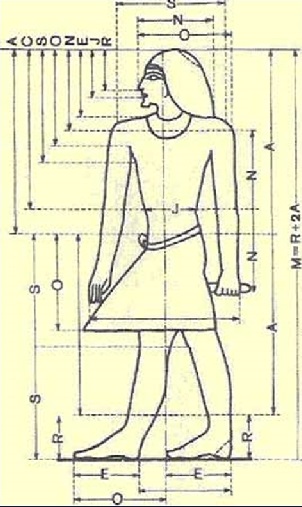 Пропорции человека меняются в зависимости от роста и возраста и пола
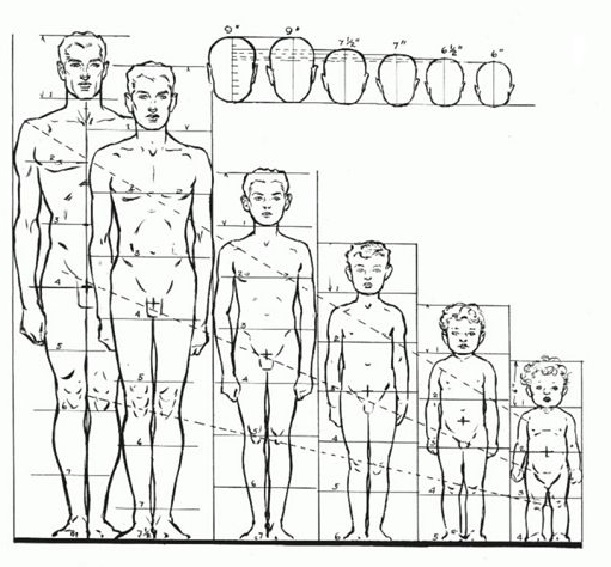 Высота головы новорожденного составляет ¼ от длины туловища
У ребёнка 2 лет 1/5
6 лет -1/6
12 лет-1/7
У взрослых -1/8
У женщин может быть 7 с половиной
Знание пропорций важно для реалистичного изображения
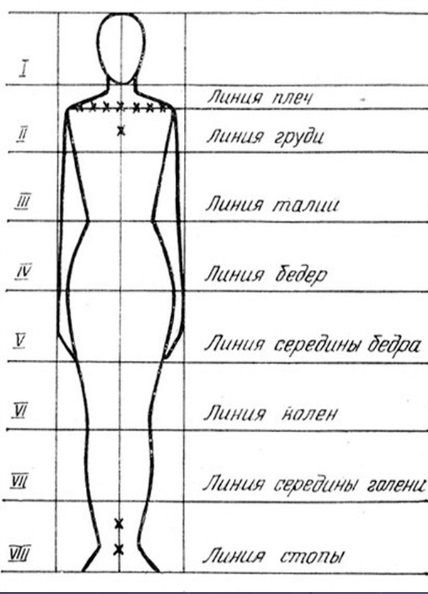 В рисунке удобно пользоваться следующей схемой
Выразительность и образ
Для детского рисунка характерно выражать образ прежде всего.
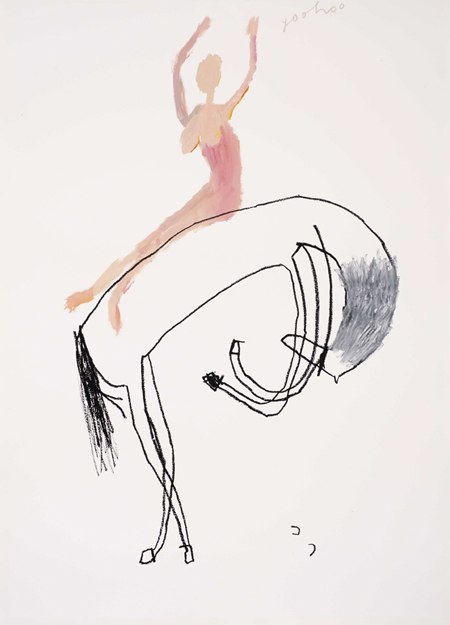 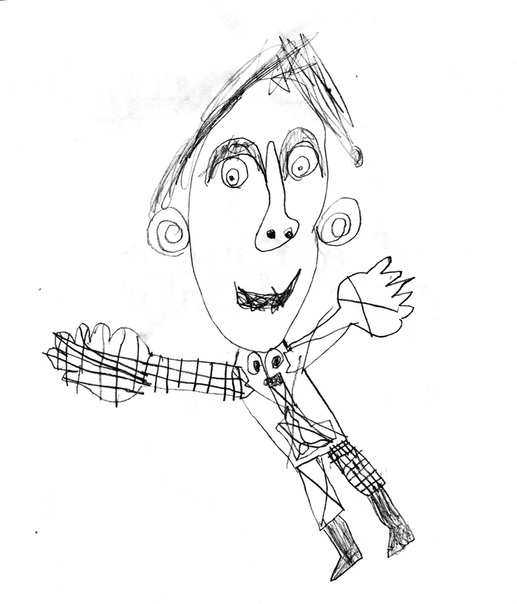 Рисунки первобытного человека поражают своей выразительностью
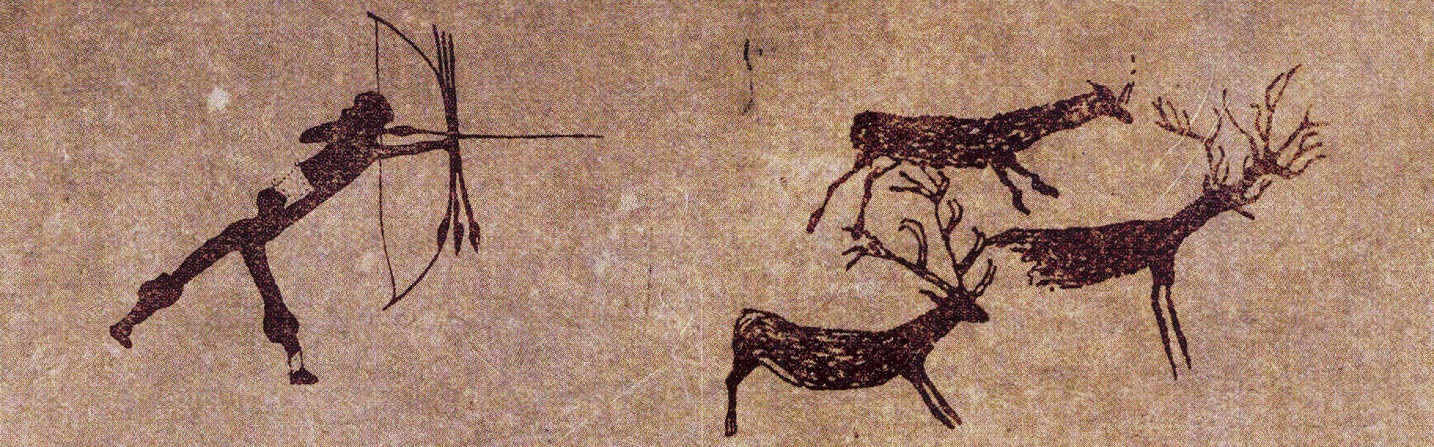 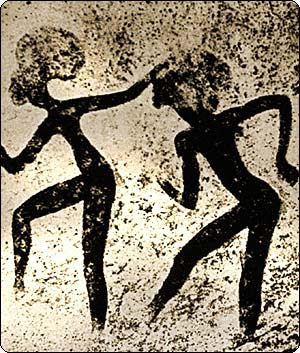 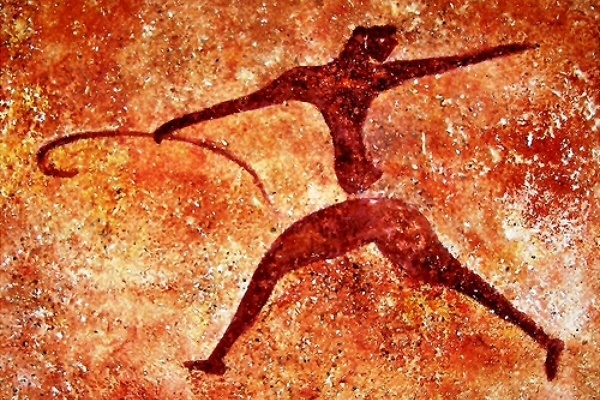 Этим они близки к детскому рисунку
Искусство шире рамок пропорций
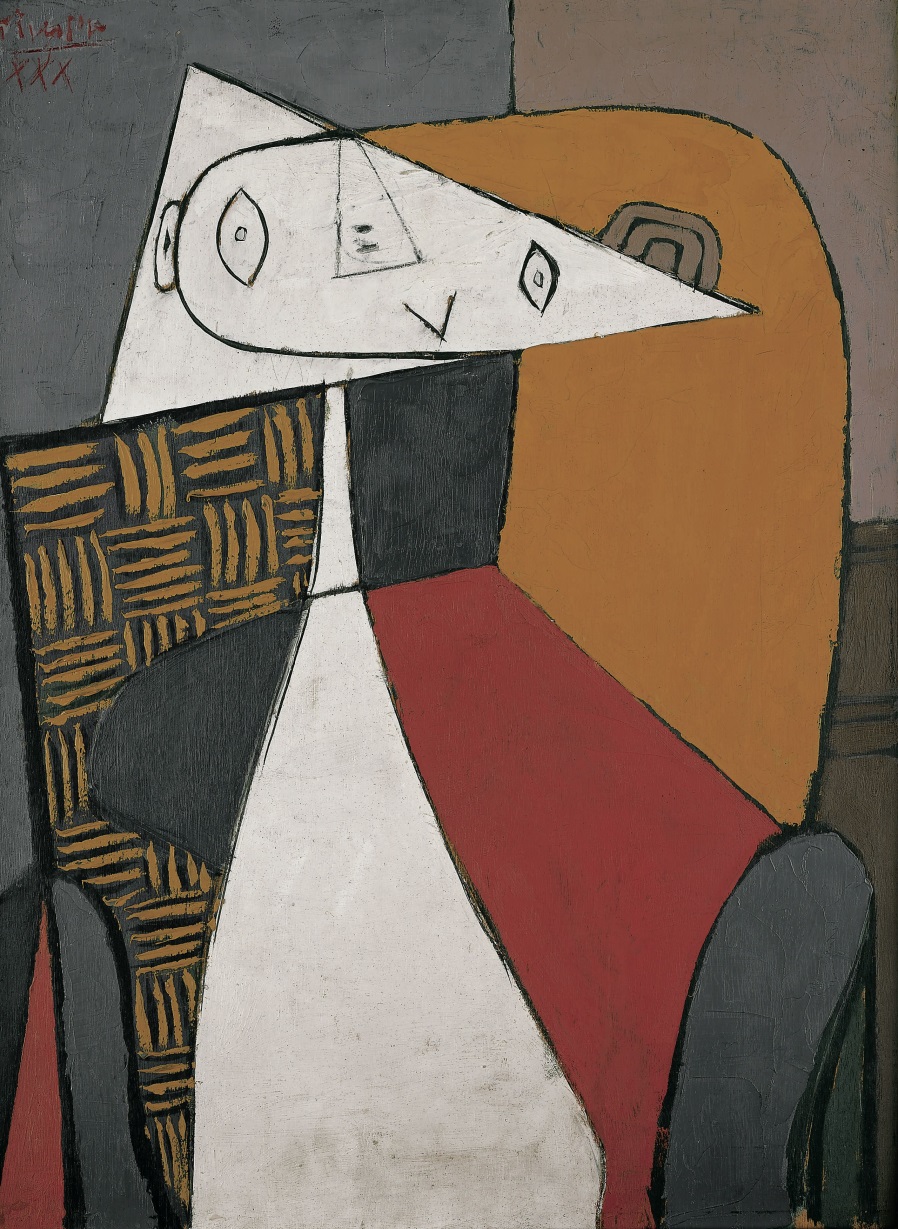 обучать «правильному» рисованию детей надо деликатно и вдумчиво, сохраняя детское непосредственное восприятие и добавляя новую информацию. 
Пабло Пикассо сказал в 1959 году: «Мне потребовалась вся жизнь чтобы рисовать как ребёнок.»
рисунок человека усложняется по мере взросления ребёнка, обогащения опыта и увеличения объёма знаний.
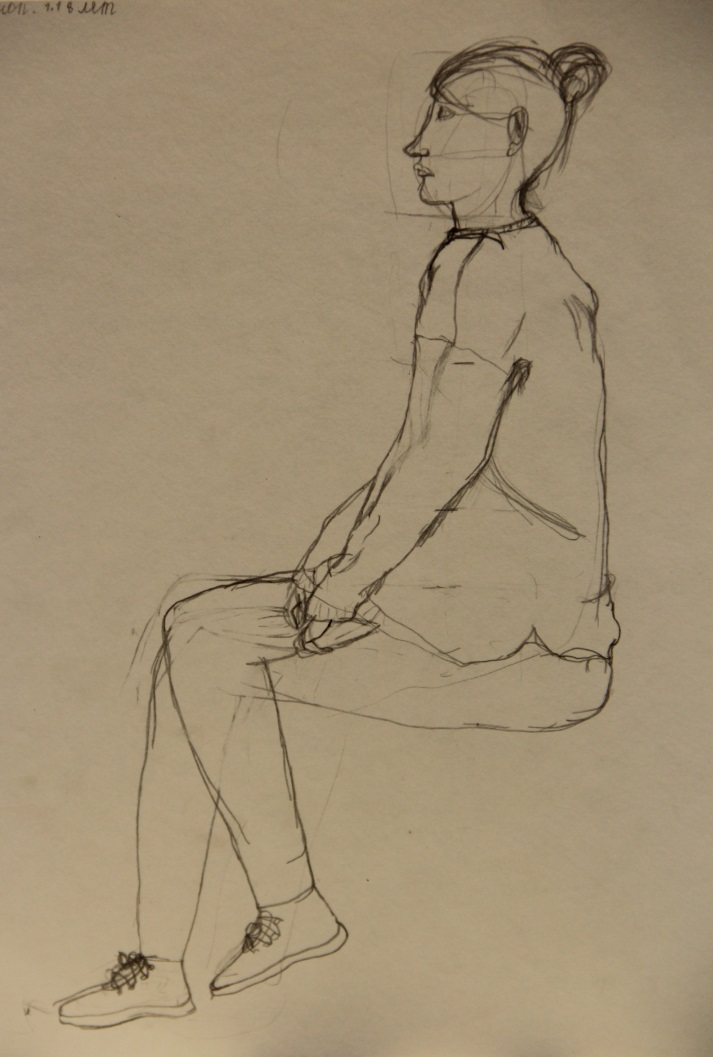 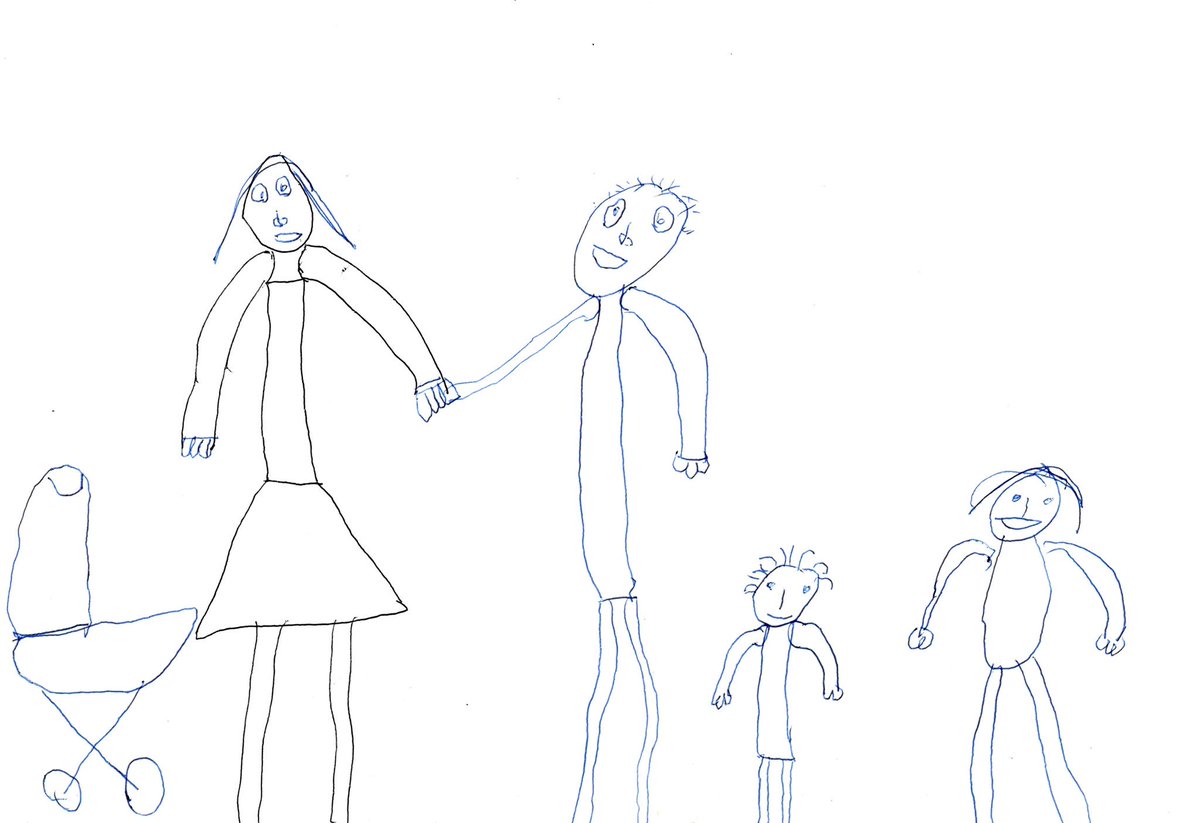 Рисование человека в движении
Помочь малышам свободно располагать фигурой в движении может такое упражнение-игра
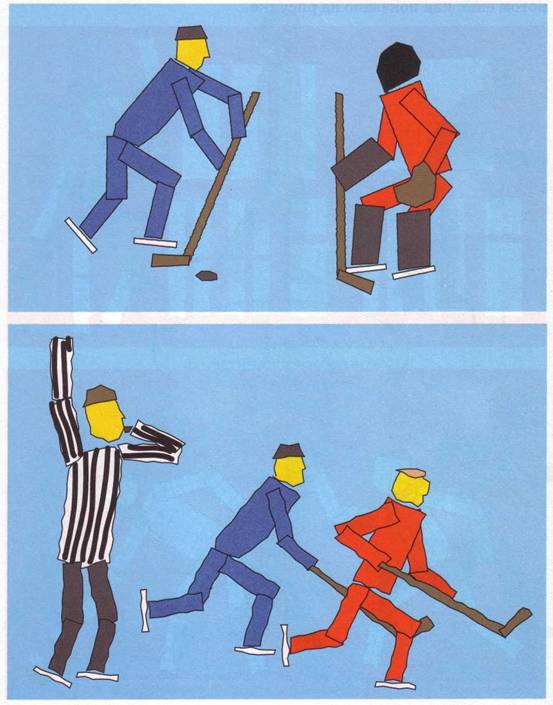 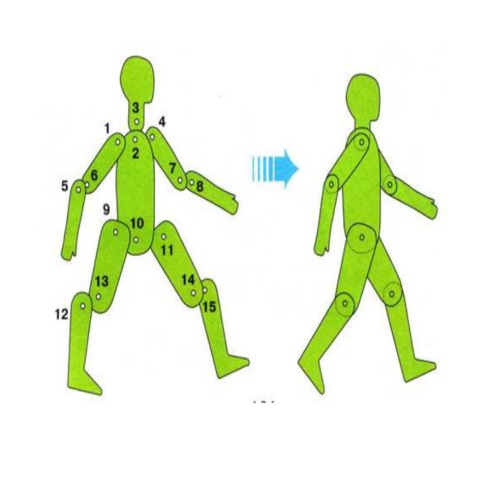 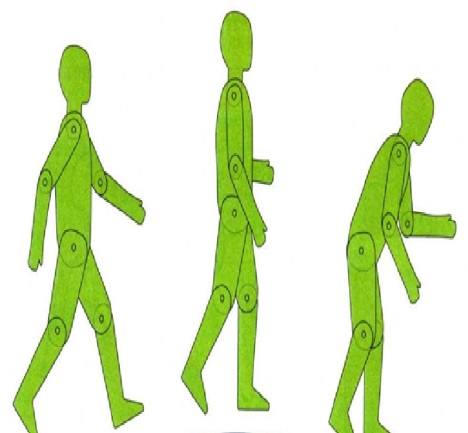 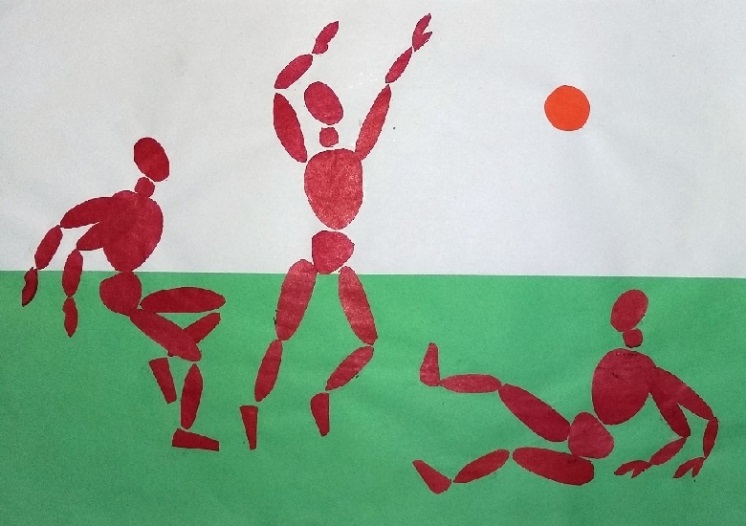 Следует рисовать фигуры в разнообразном движении
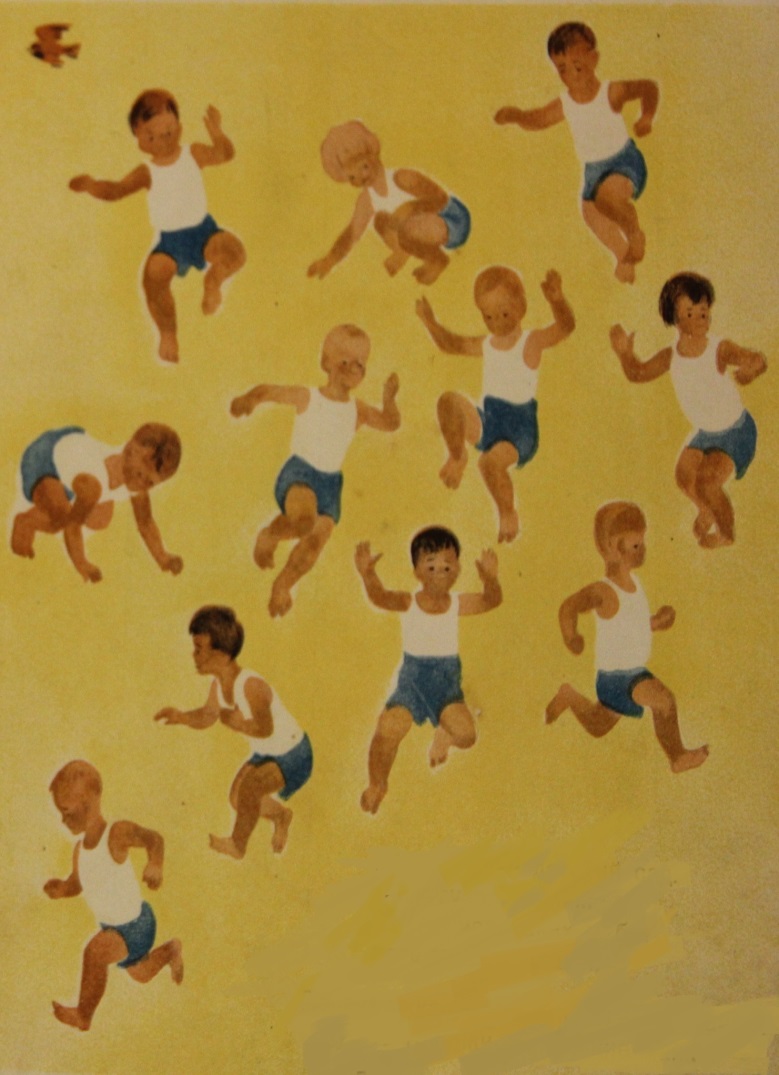 Наброски ребят 7-8 лет
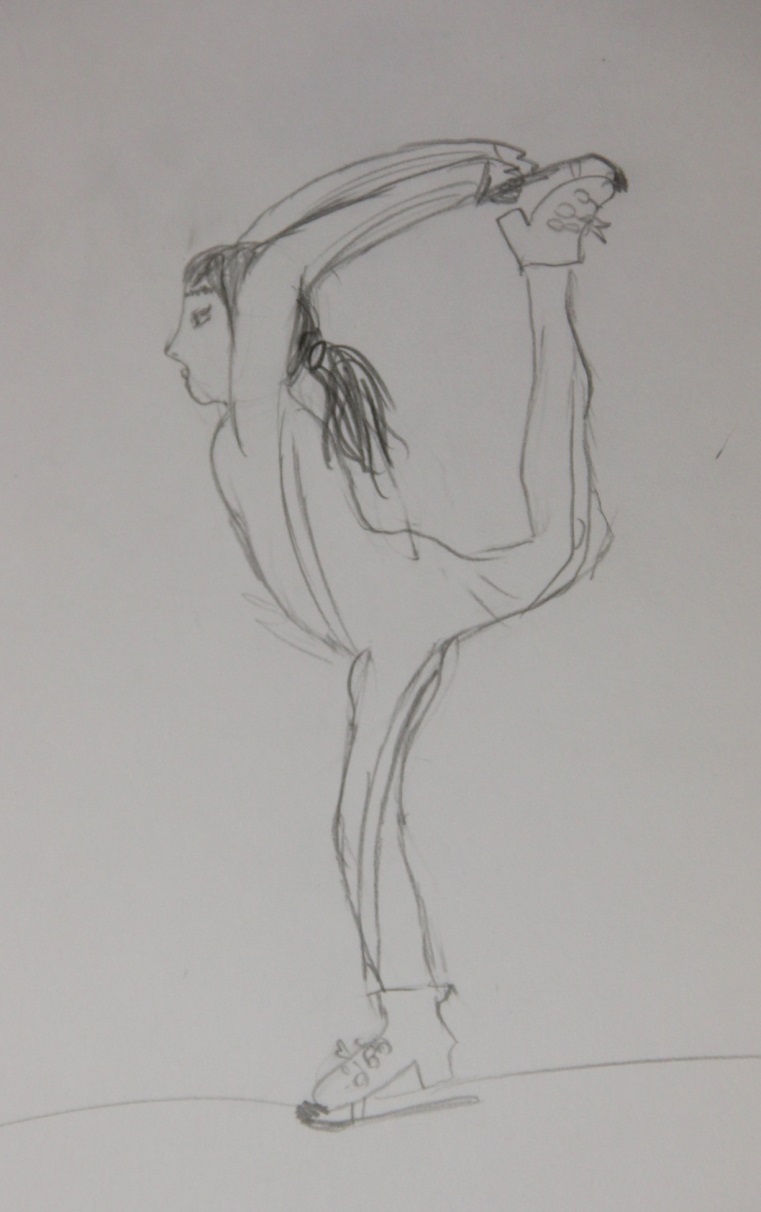 Немного анатомии
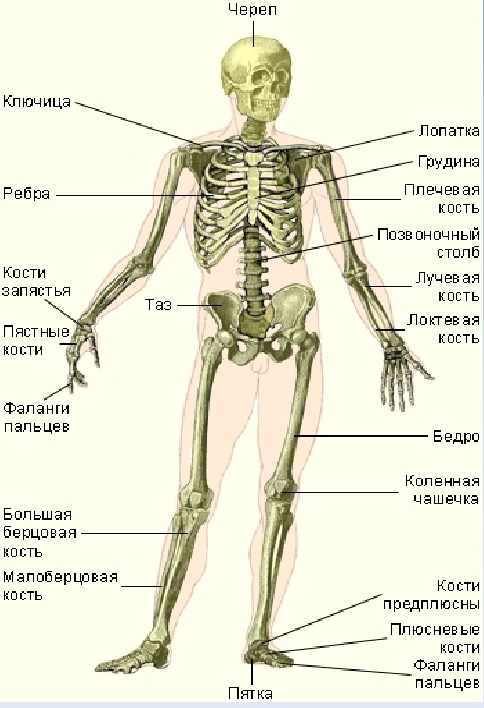 В рисовании фигуры полезно представлять себе как устроен человек. 
Чем глубже и обширнее знания, тем точнее и реалистичнее рисунок
Рисуя фигуру мысленно видим ее напросвет изображаем на первом этапе набросок
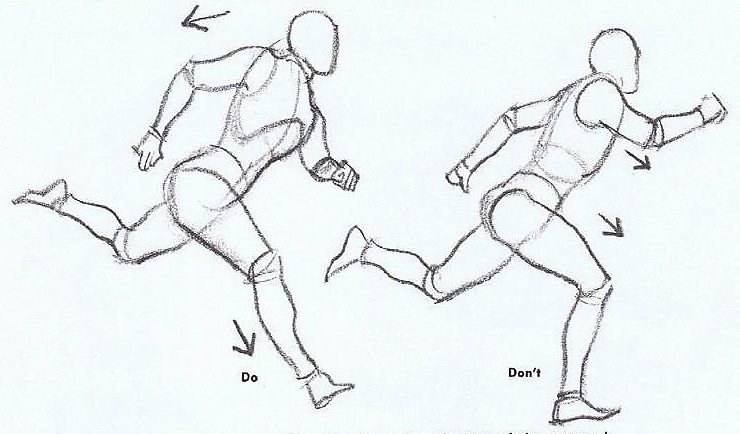 В рисовании фигуры главное регулярные тренировки руки,глаза,восприятия
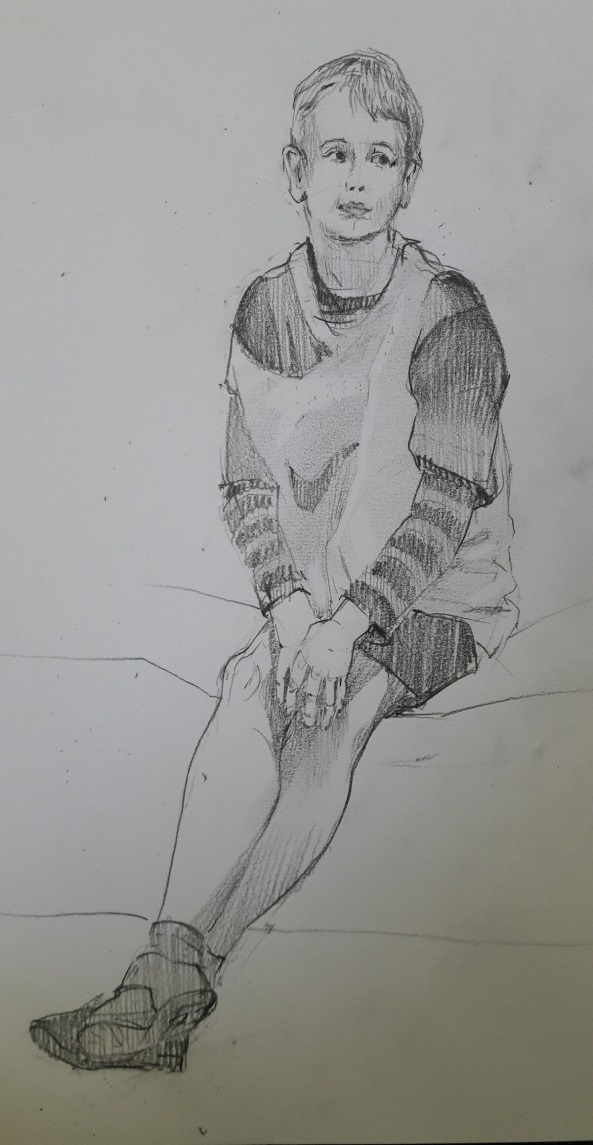 В этом помогут многочисленные наброски и зарисовки. Для неуверенных в результате, подойдет сравнение 1,50,100 набросков (пронумеровать), тогда движение к лучшему будет наглядным.
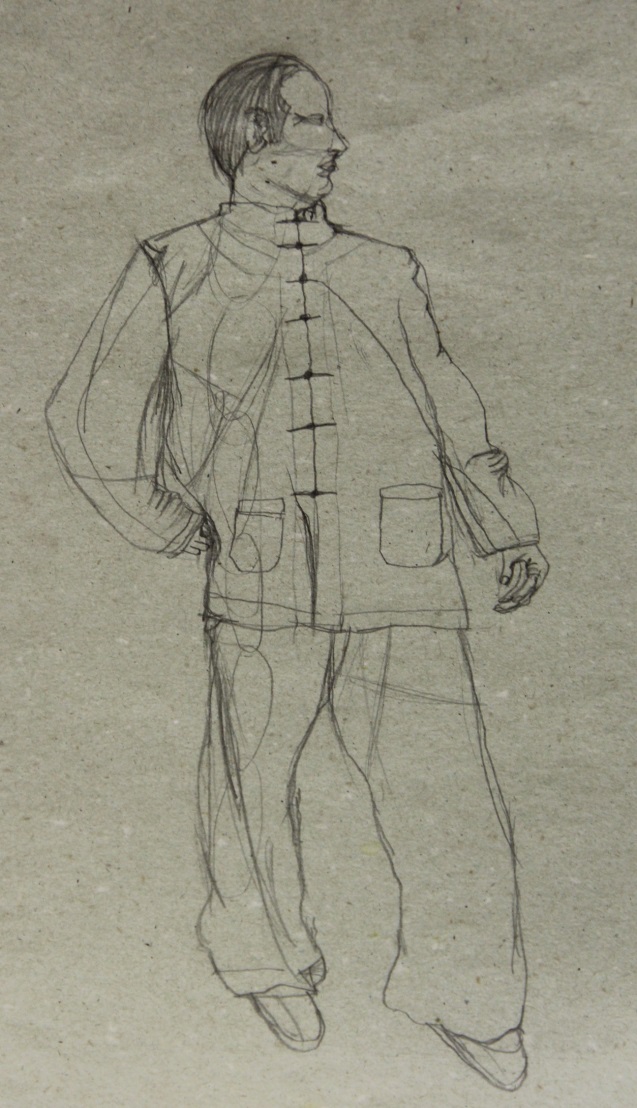 Можно рисовать части тела отдельно
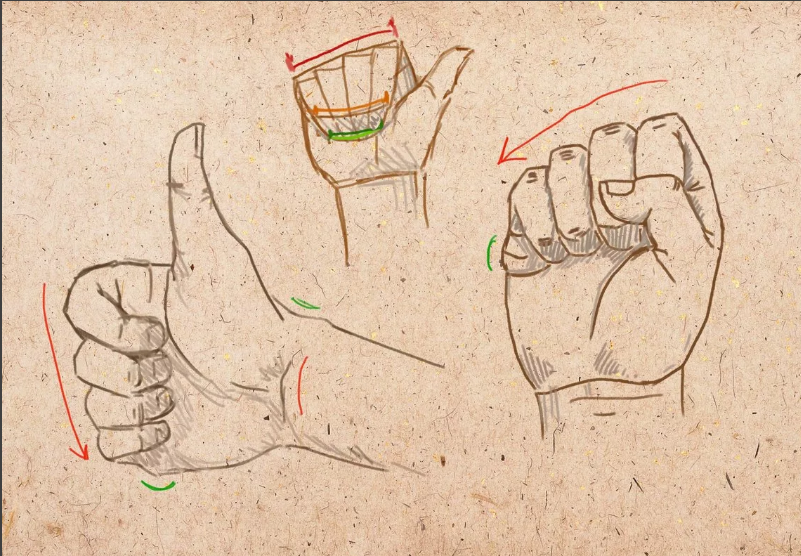 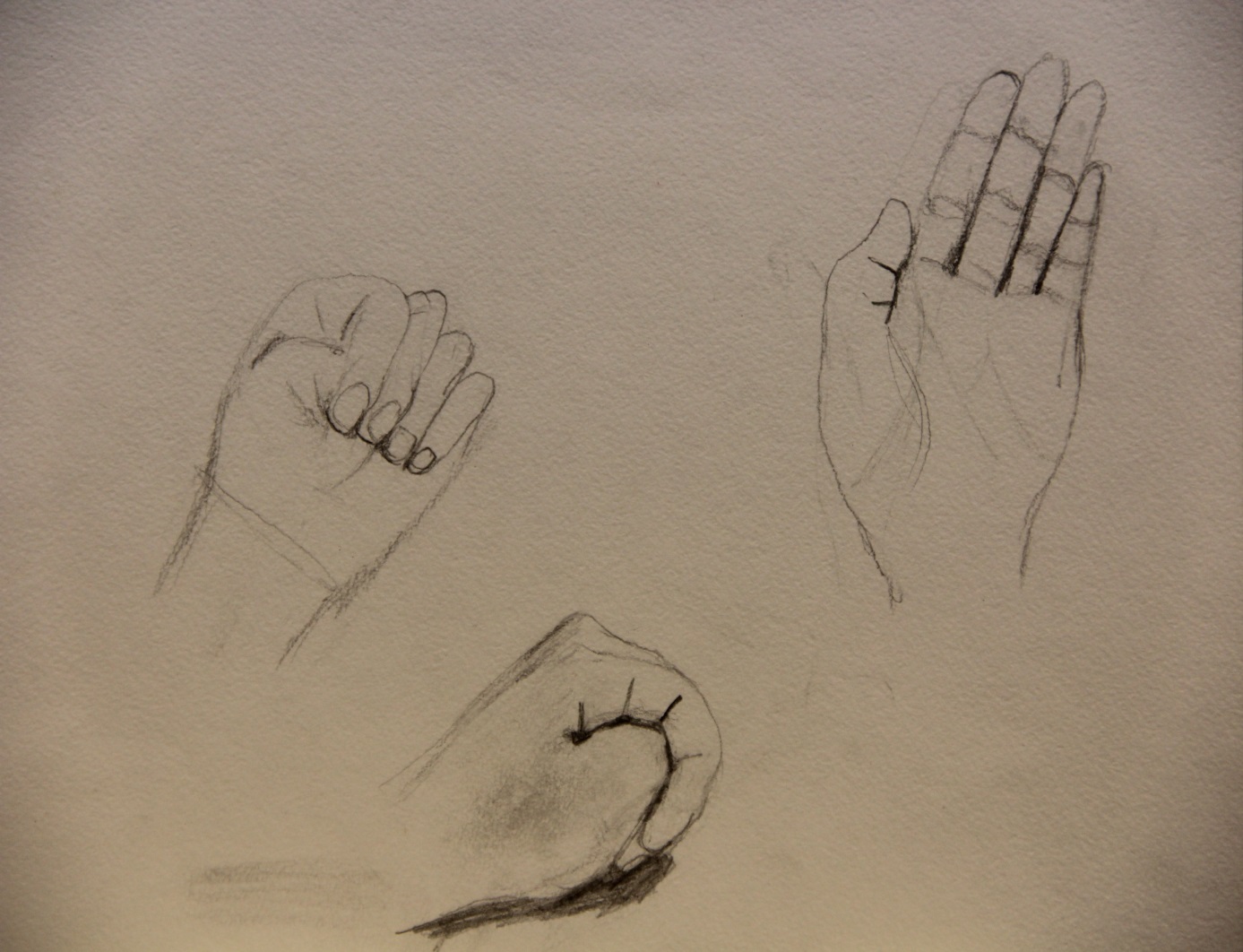 Копирование достойных образцов ускоряет достижение высоких результатов
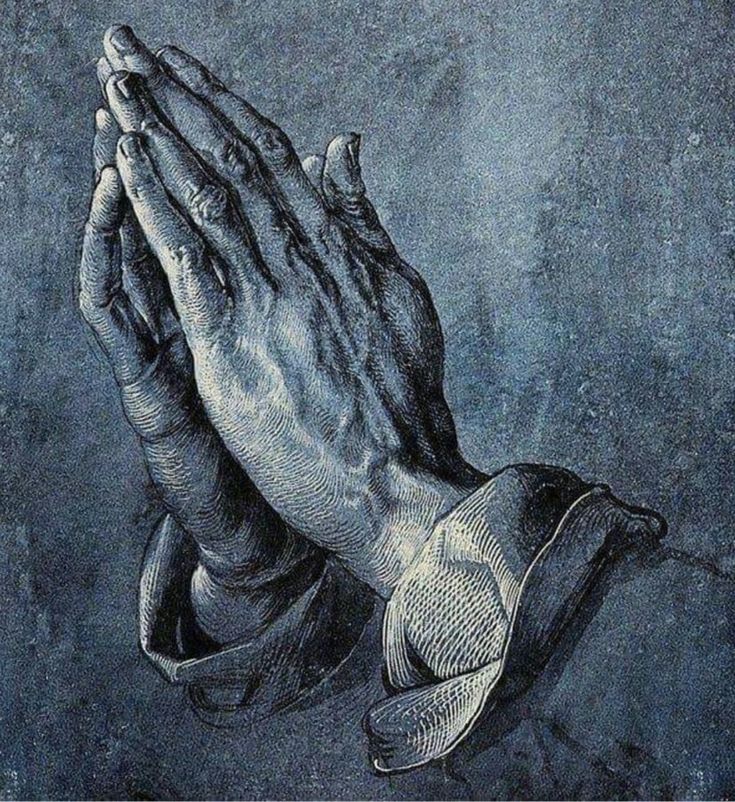 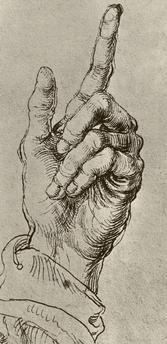 Альбрехт Дюрер
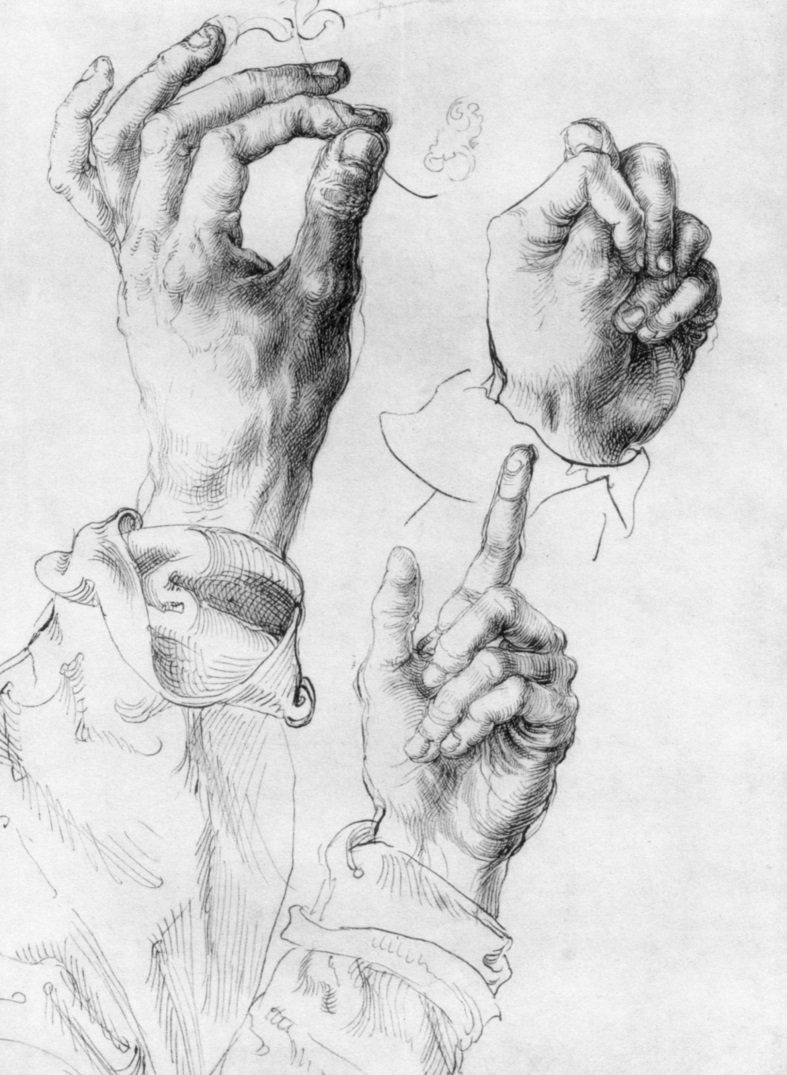 Изучающий рисунок студента Академии Художеств
В завершении хочется показать ту ступень, которая еще не является вершиной мастерства, но уже приближается к заветной цели
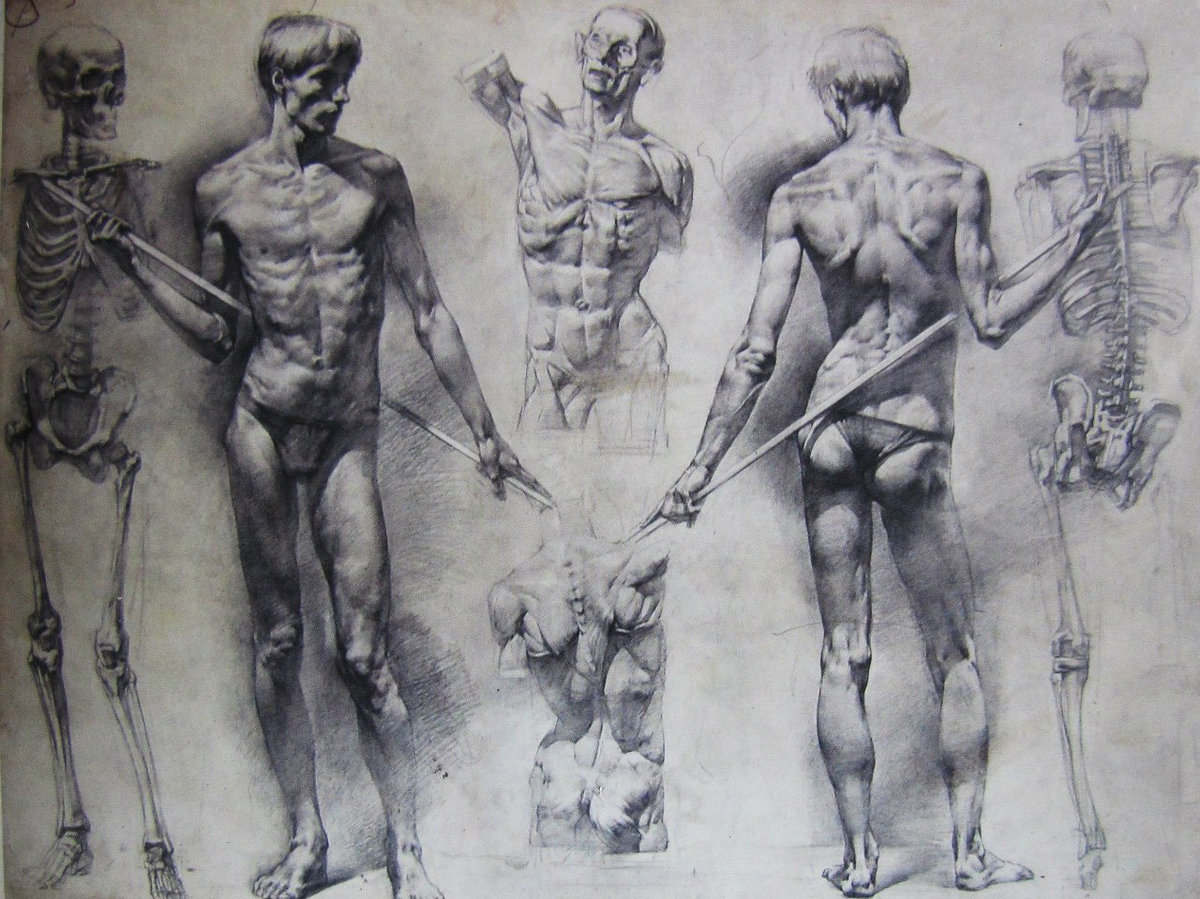